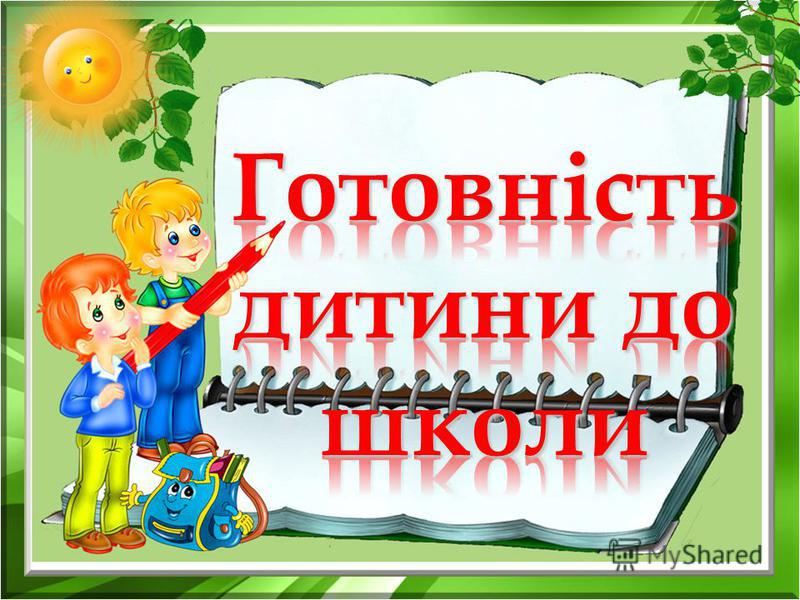 @work
Your Subtitle Goes Here
Your Topic Goes Here
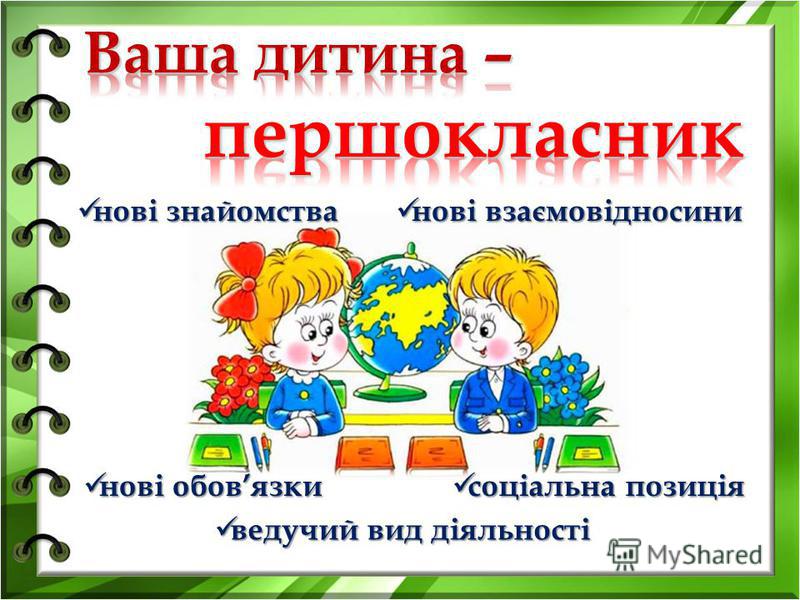 Your subtopic goes here
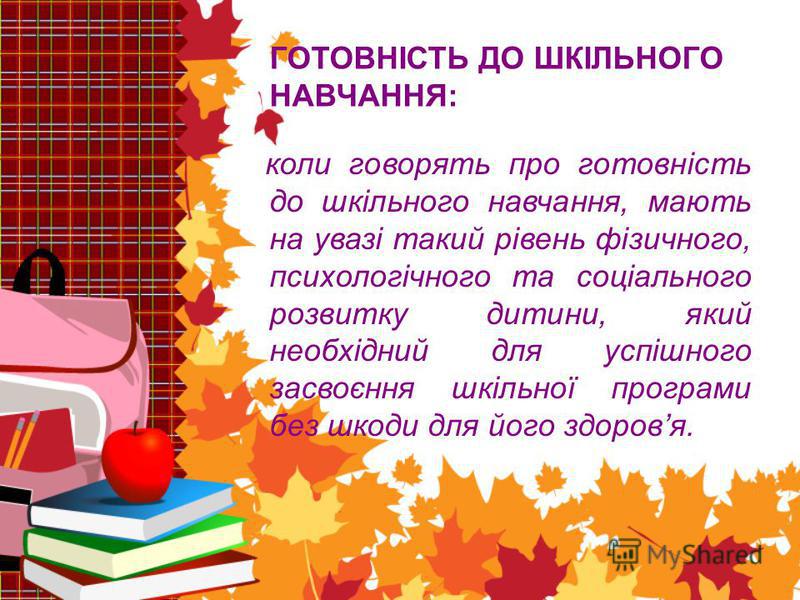 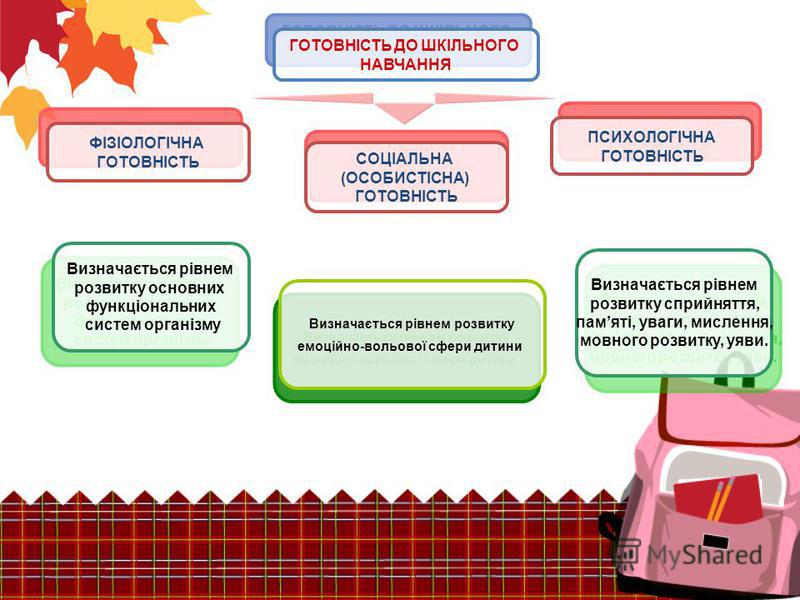 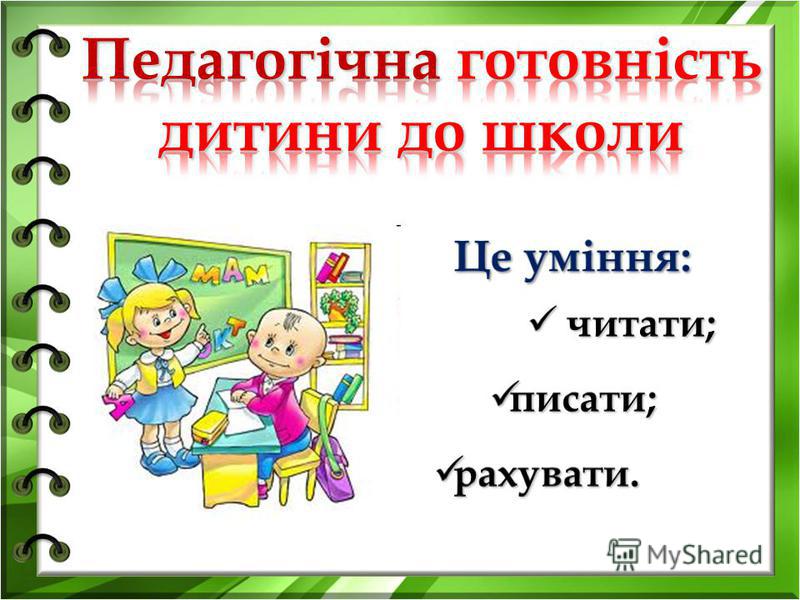 Transitional Page
Your Topic Goes Here
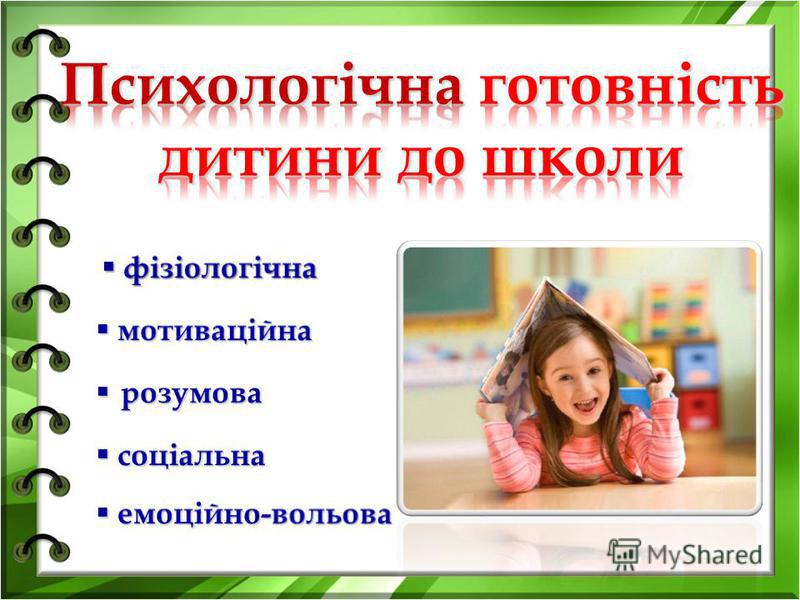 Your subtopic goes here
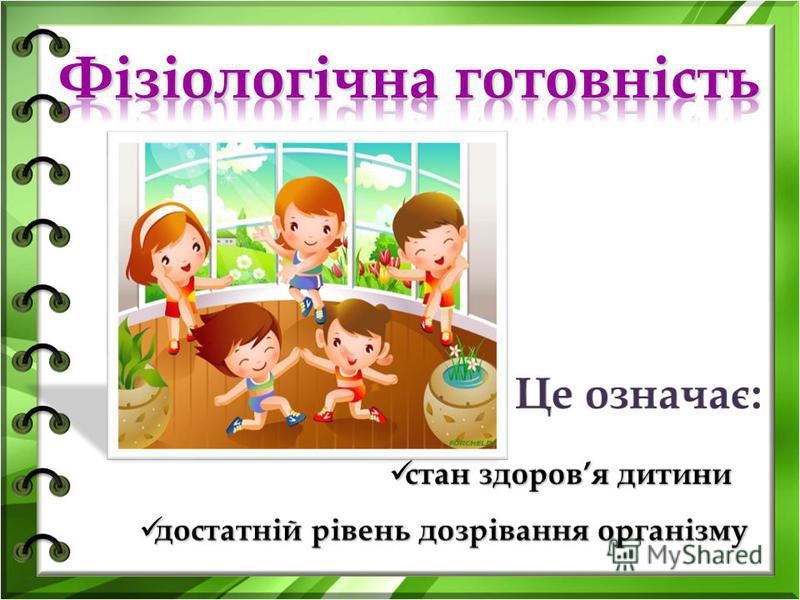 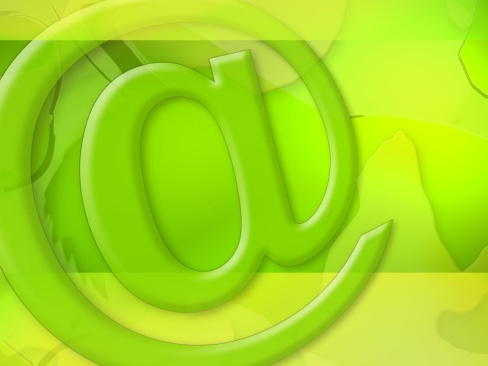 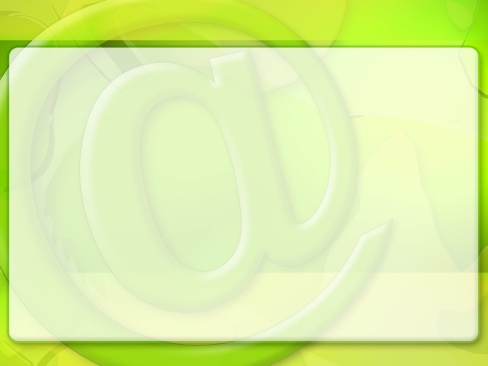 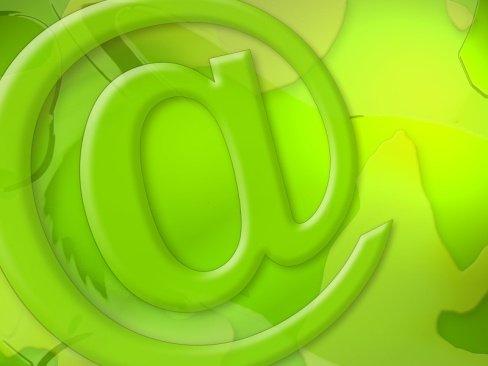 Elements
www.animationfactory.com
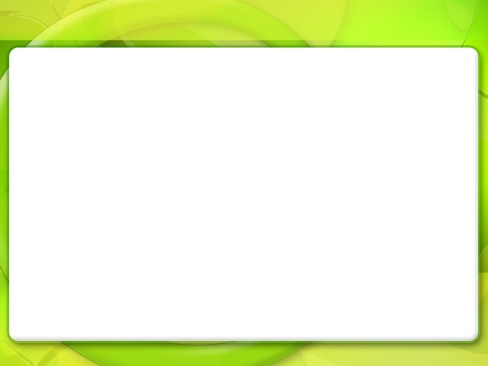 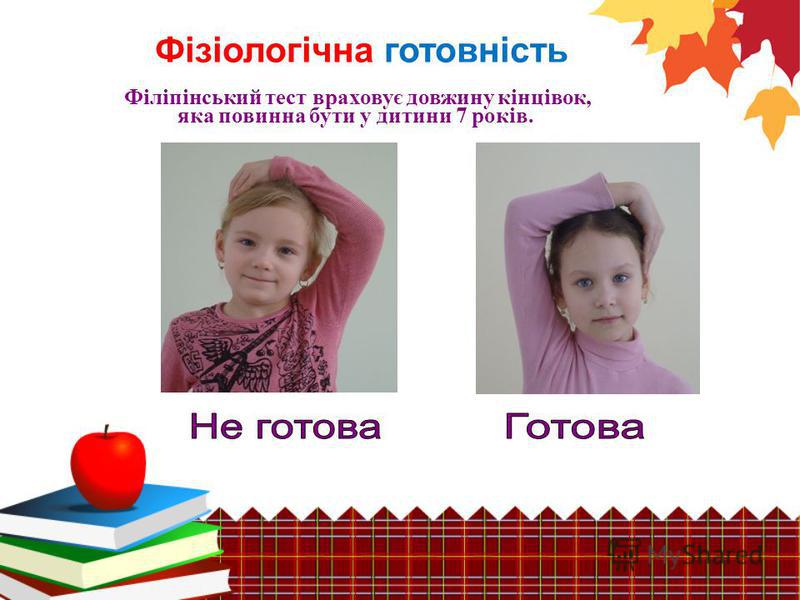 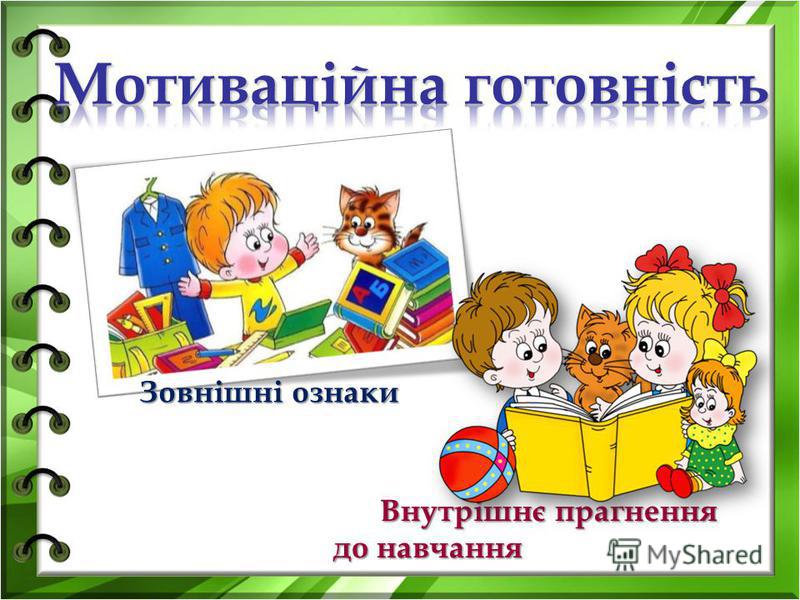 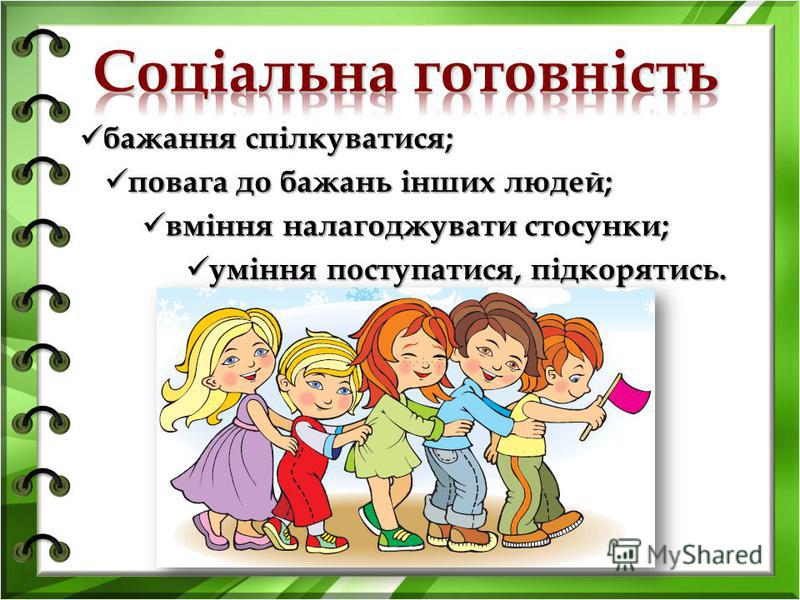 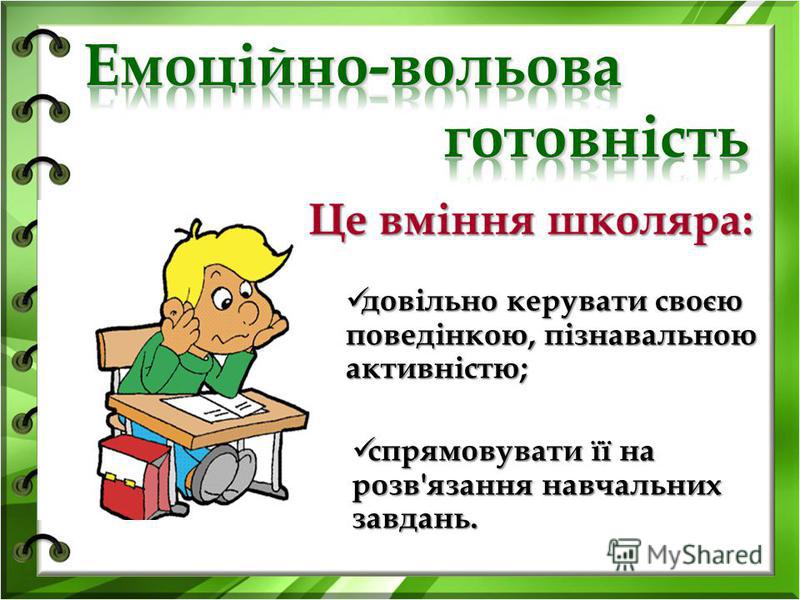 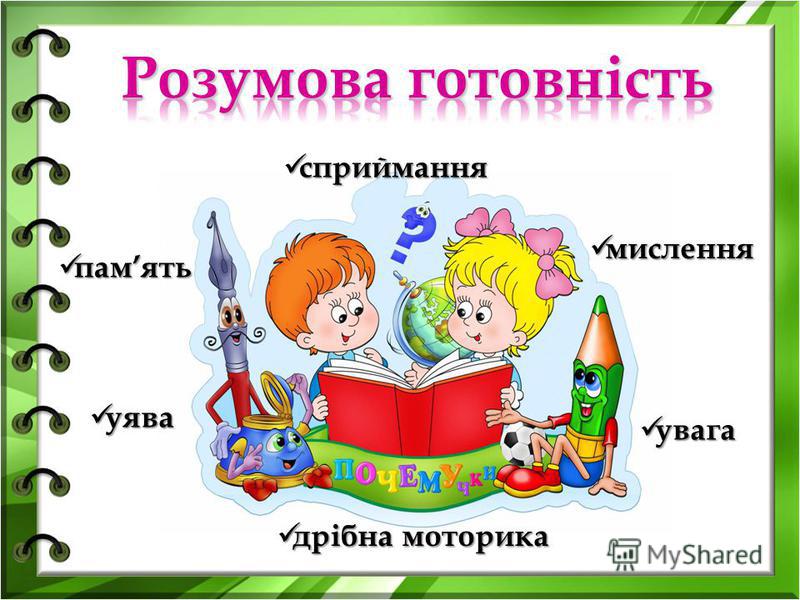 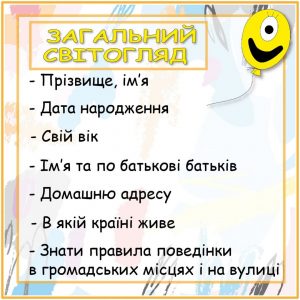 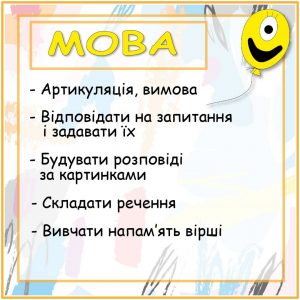 вміння прочитати по складах пару речень
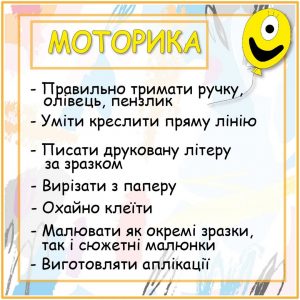 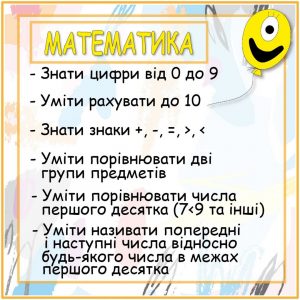 20
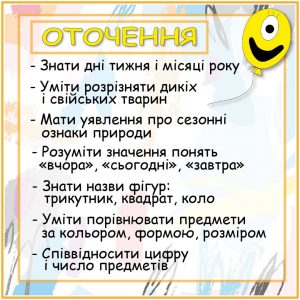 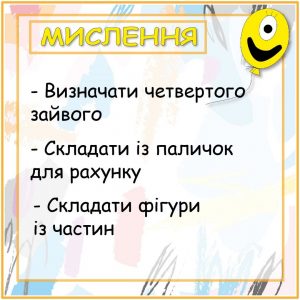 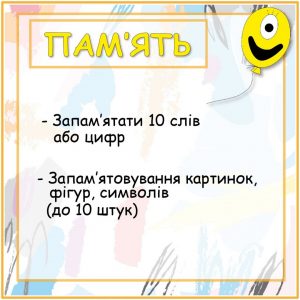 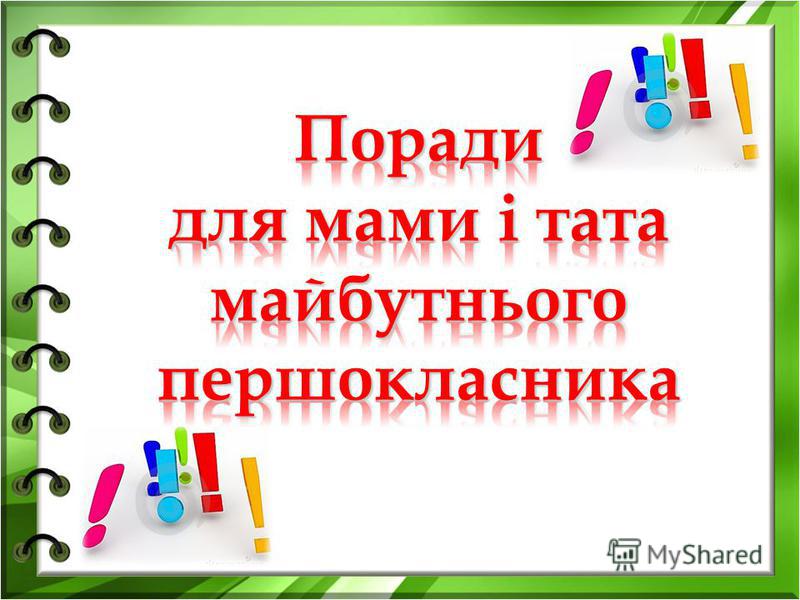 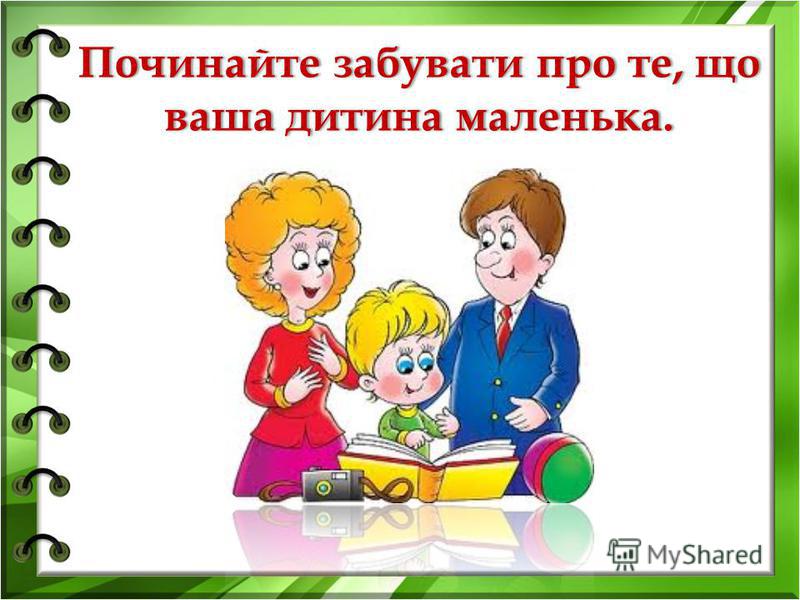 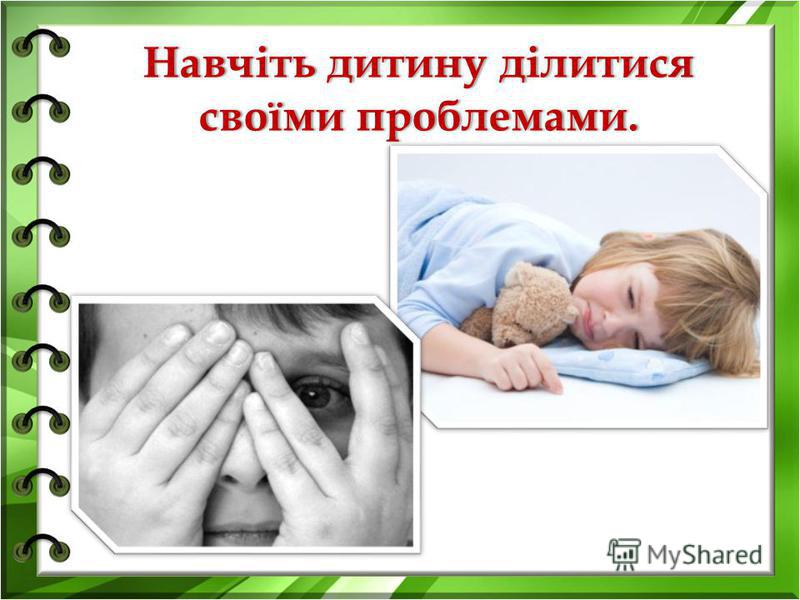 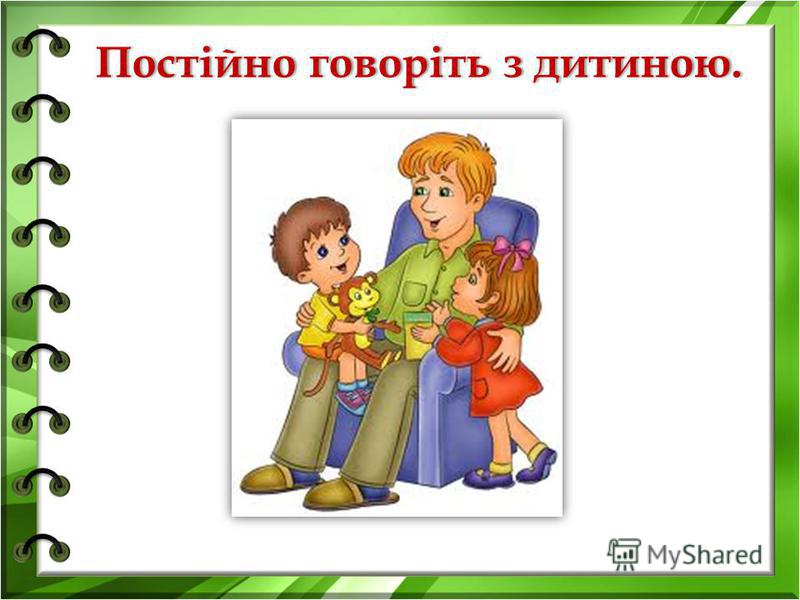 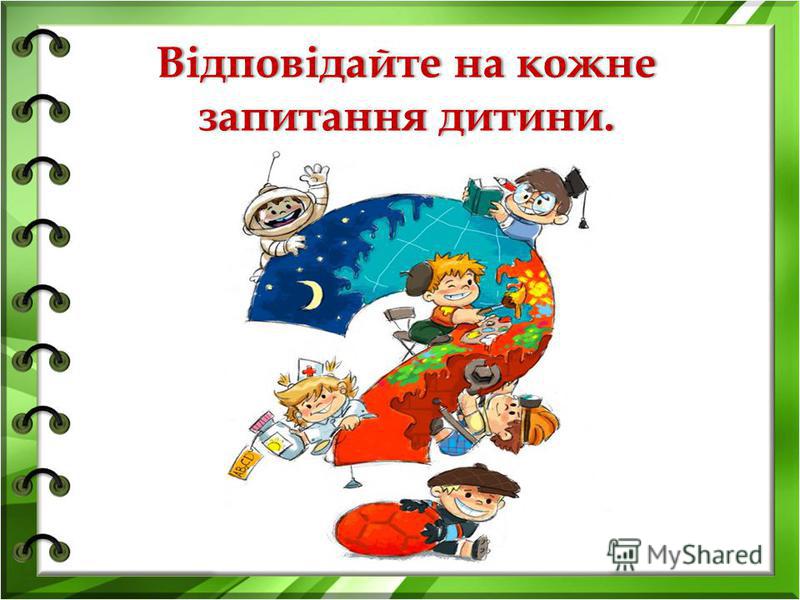 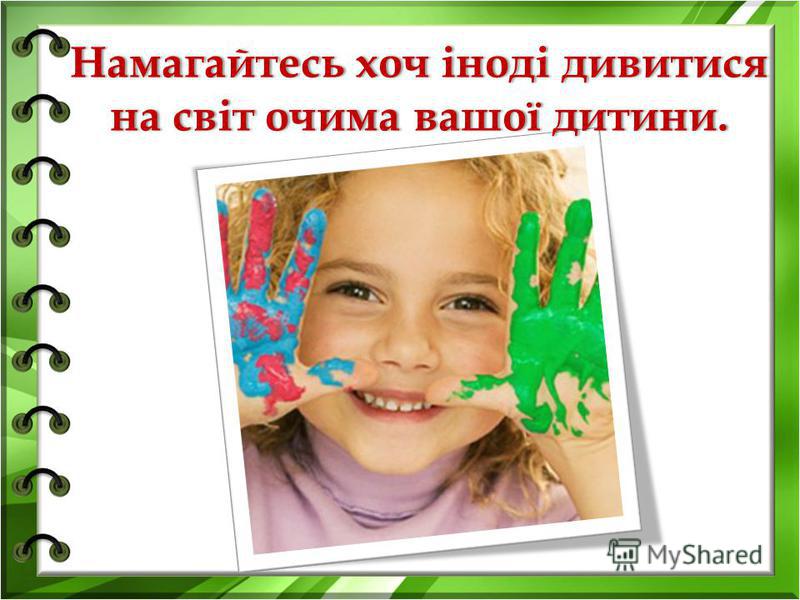 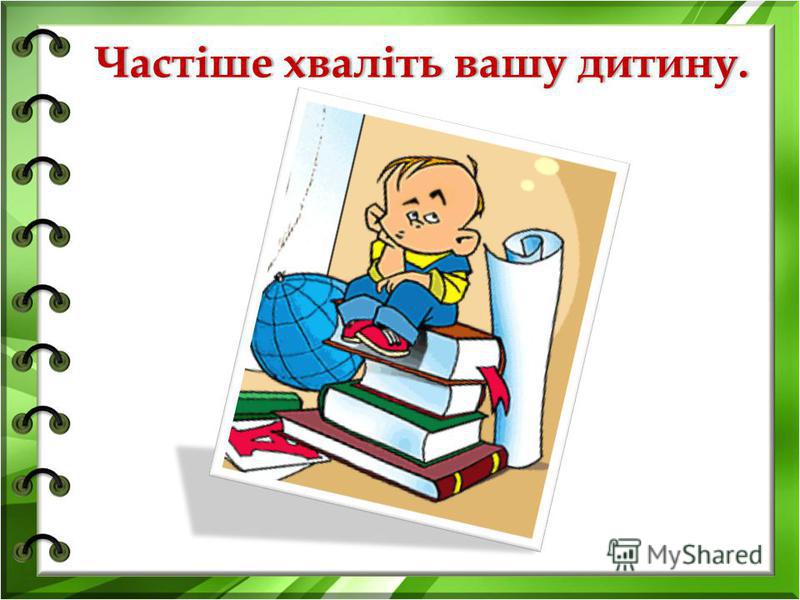 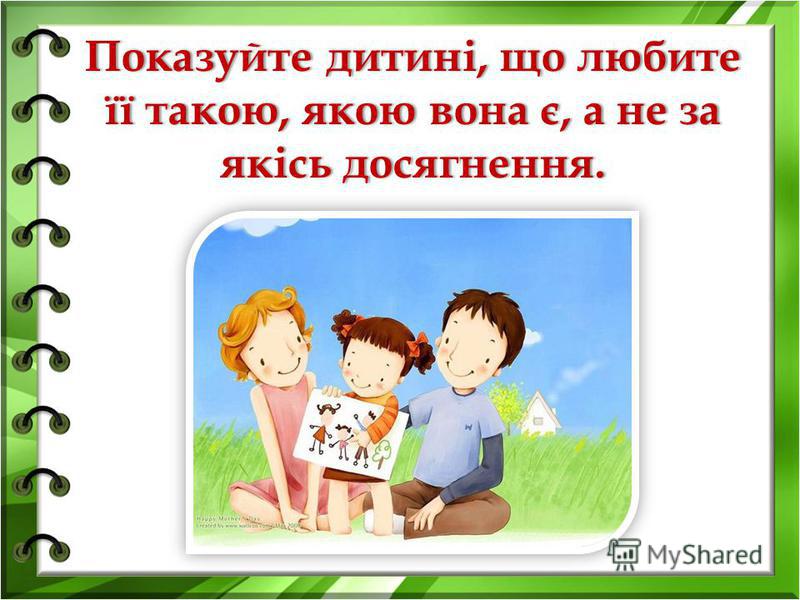 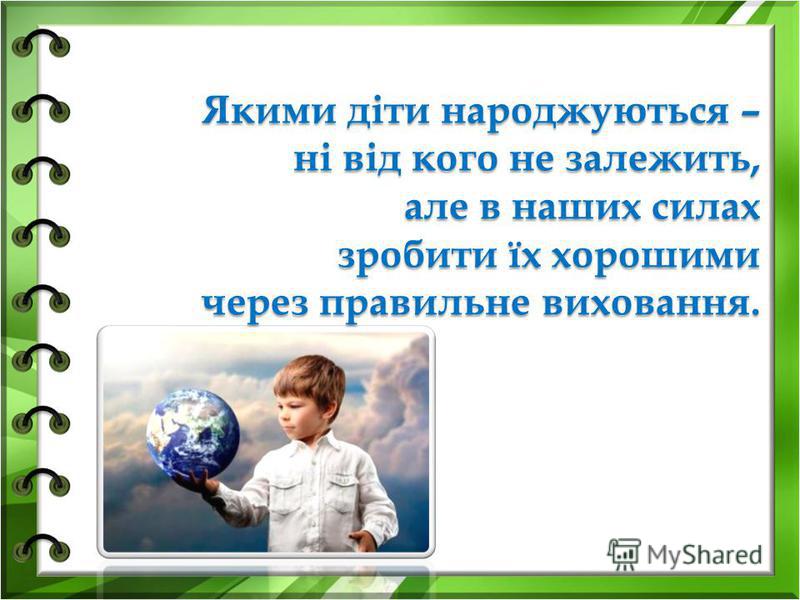 Для зарахування дитини до 1 класу батьками,або особами,які їх замінюють,подаються до школи:
заява (заповнюється в закладі освіти);
копія свідоцтва про народження дитини;
медична довідка за формою 086 – 1/0  (термін до 17.05.2019.)